HR | Candidate search
Extend
Microsoft 365 Copilot and Copilot Studio
Cost per hire
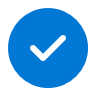 Value benefit
KPIs impacted
Cost savings
Employee experience
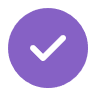 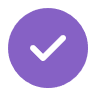 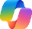 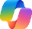 Copilot Chat1
Copilot Chat1
1. Conduct market research
2. Create job description
3. Identify potential candidates
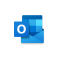 Copilot in Outlook
Use Copilot to research the latest industry trends and data regarding competitive job descriptions.
Ask Copilot to create a job description which leverages the market research gathered.
Indicate keywords from your job description to surface potential candidates. Use Copilot to access HR system data using a Copilot Agent.
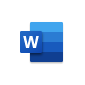 Copilot in Word
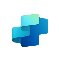 Copilot Agent3
+Connection to HR system
Example prompt: Generate a table of key skills and experience required for software engineers at a large enterprise technology company based on market trends and leading technology companies.
Example prompt: Generate a software engineer job description that includes skills, qualifications, and responsibilities. Reference jobs at large, enterprise tech companies.​‌
Benefit: Rapidly identify possible candidates which meet role job requirements reducing time spent from hours to minutes.
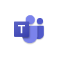 Copilot in Teams
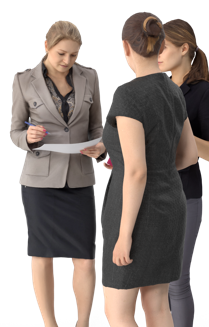 6. Finalize candidate slate
5. Communicate potential candidates
4. Create candidate slate
Engage with hiring manager to gain feedback on candidate slate and align on next steps.
Draft and send email to hiring manager sharing potential candidates and insights with them for consideration.
Draft a detailed view of potential candidates and insights so a hiring manager can easily evaluate candidates.
Actions: “Recap the meeting” to review key topics and “List action items”. Paste actions in the meeting chat and tag owners to confirm or update the candidate slate.
Example prompt: “Draft with Copilot” an email to the hiring manager that summarizes the candidates and the key insights for hiring consideration. (Include the table from the Word document.)
Example prompt: Summarize these candidates in a table format with a pros column and a cons column.